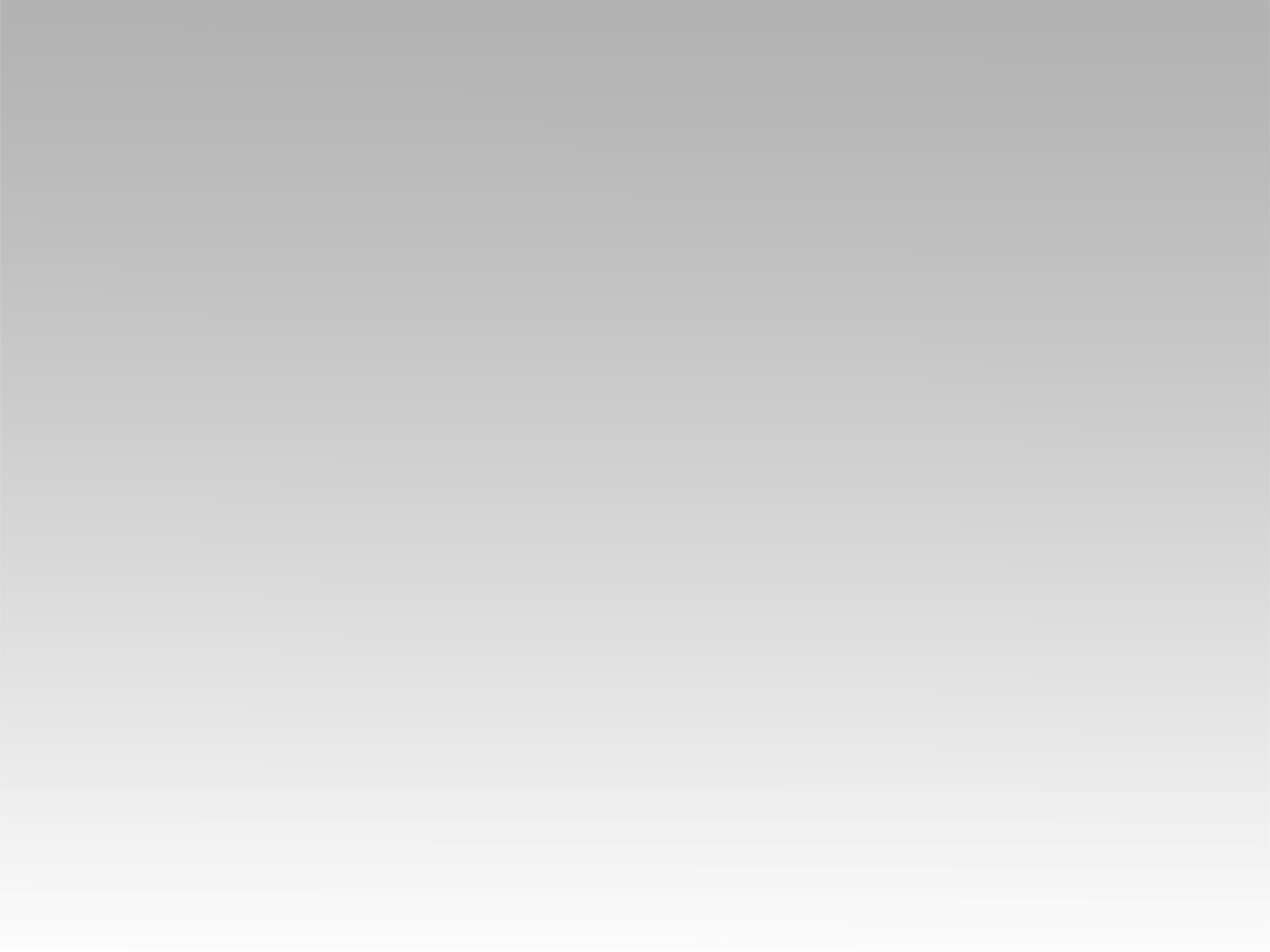 تـرنيــمة
دموعي في المخادع
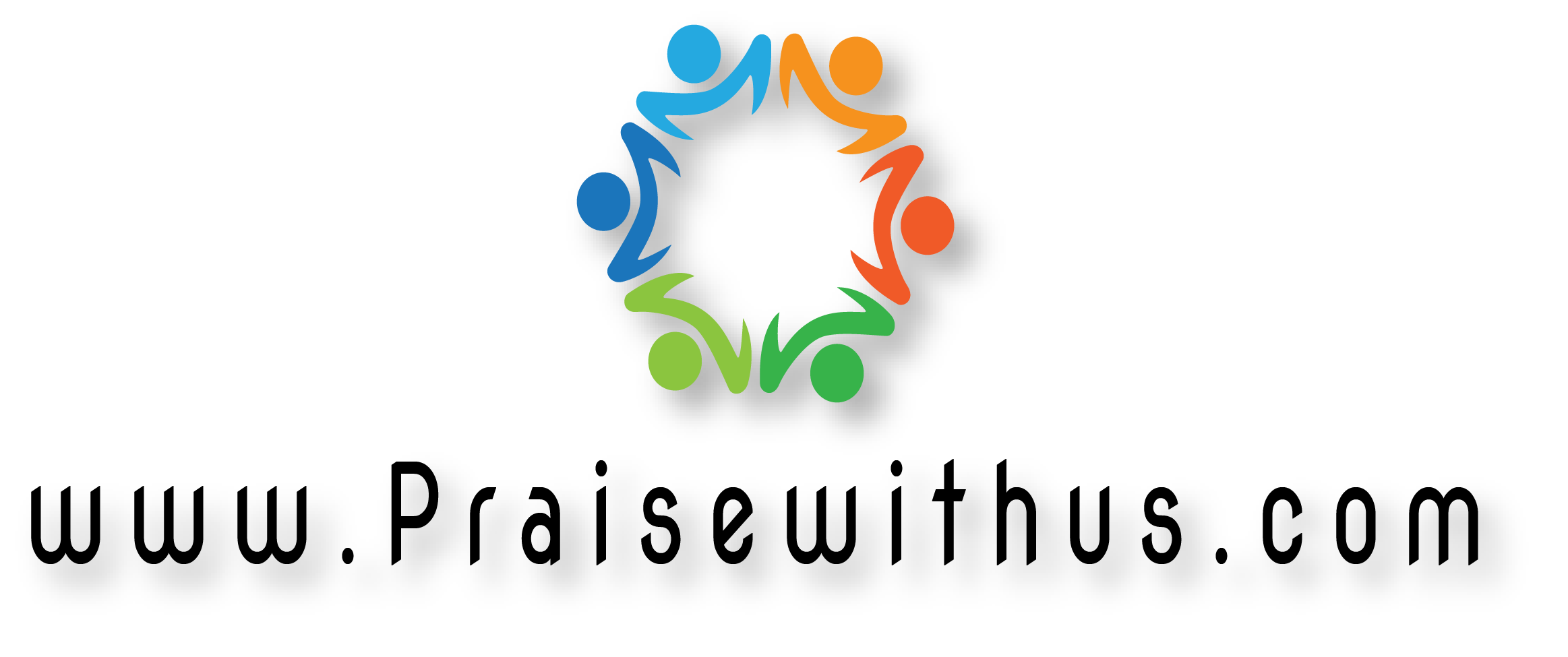 1-دموعي في المخادع 
ليها عندك تقديروحدك لأهاتي سامع 
وفي يدك التدبير
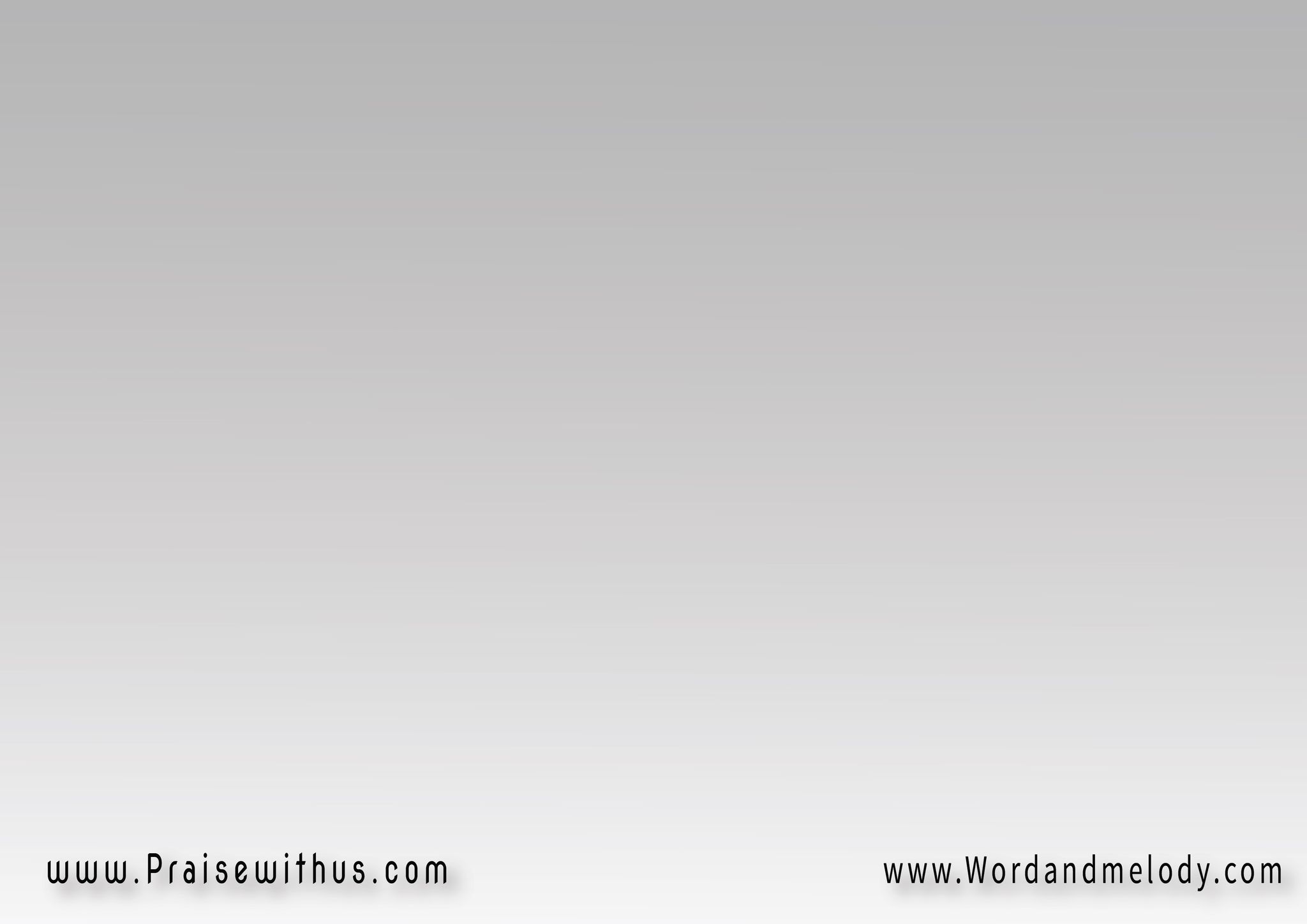 قرار:ولأنك أعظم آب 
حاسس بكل ما فيوبتتعامل بالحب 
مع أي جروح مخفيه
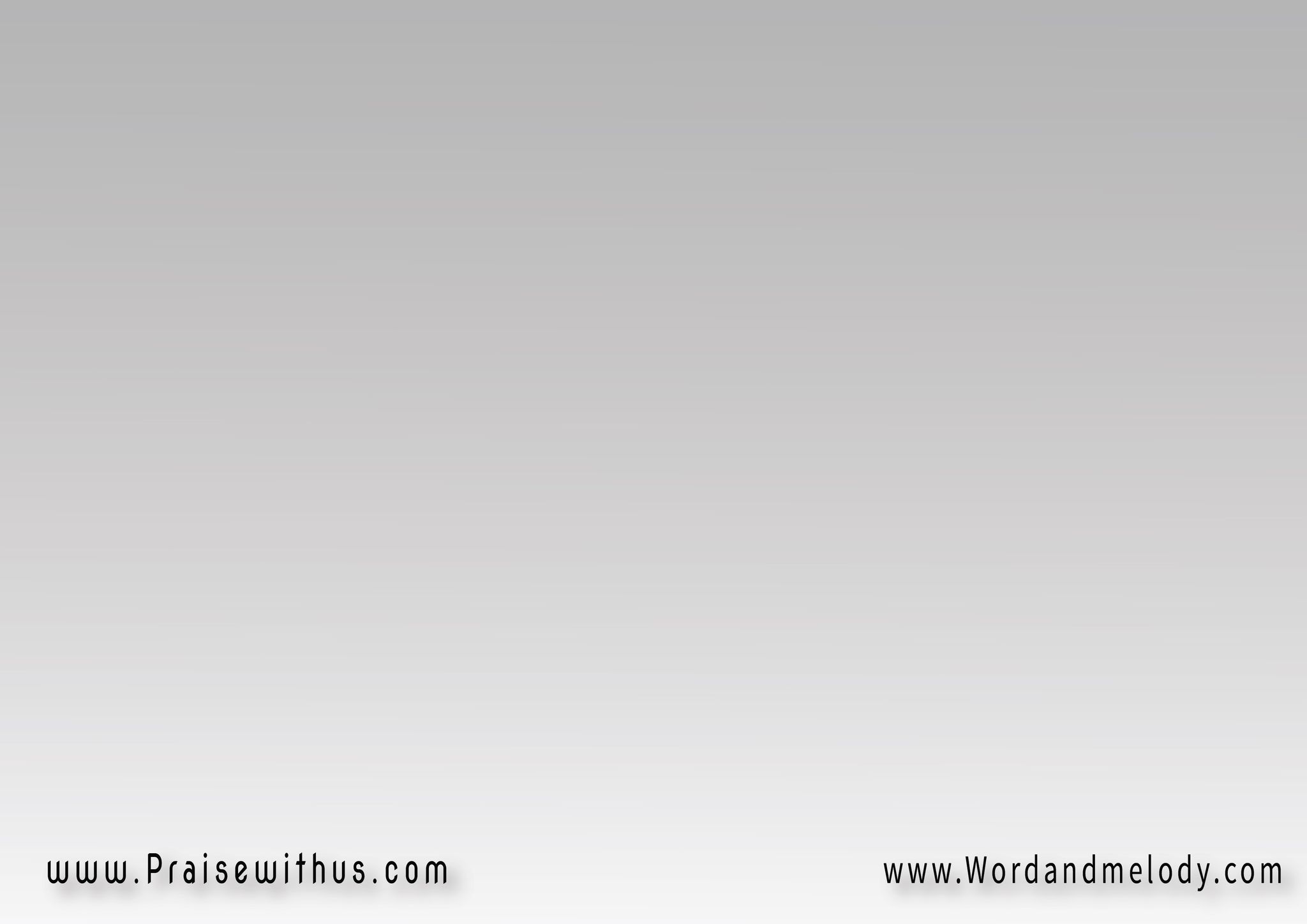 2- قلبي قاصدك وضارع 
أتدخل يا قديرسهل عدي الموانع 
شيل عني أي نير
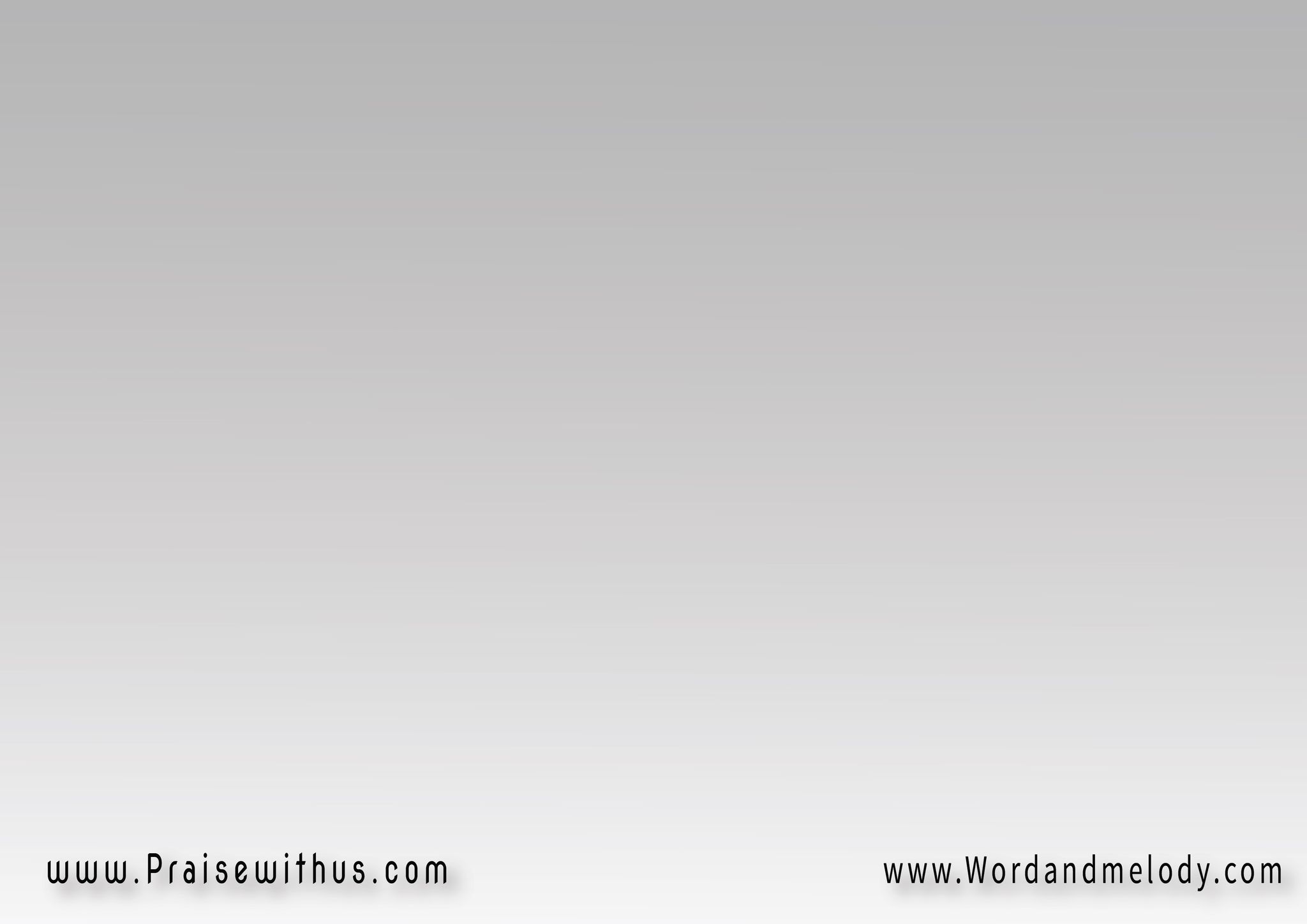 قرار:ولأنك أعظم آب 
حاسس بكل ما فيوبتتعامل بالحب 
مع أي جروح مخفيه
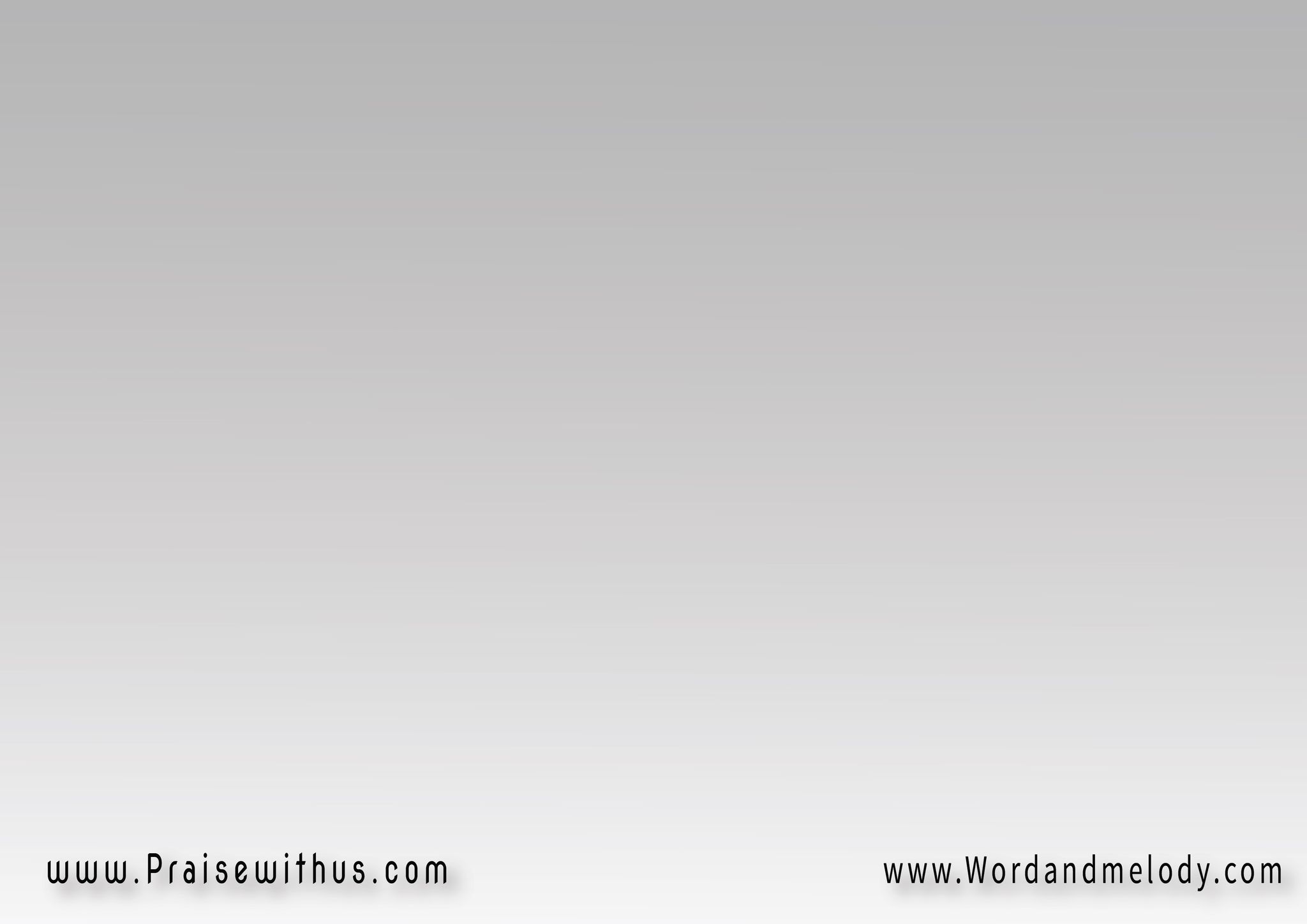 3- عارف إنك في صفي 
ضد قوى الشريرتعالج بالنعمة ضعفي
 تحلي حلقي المرير
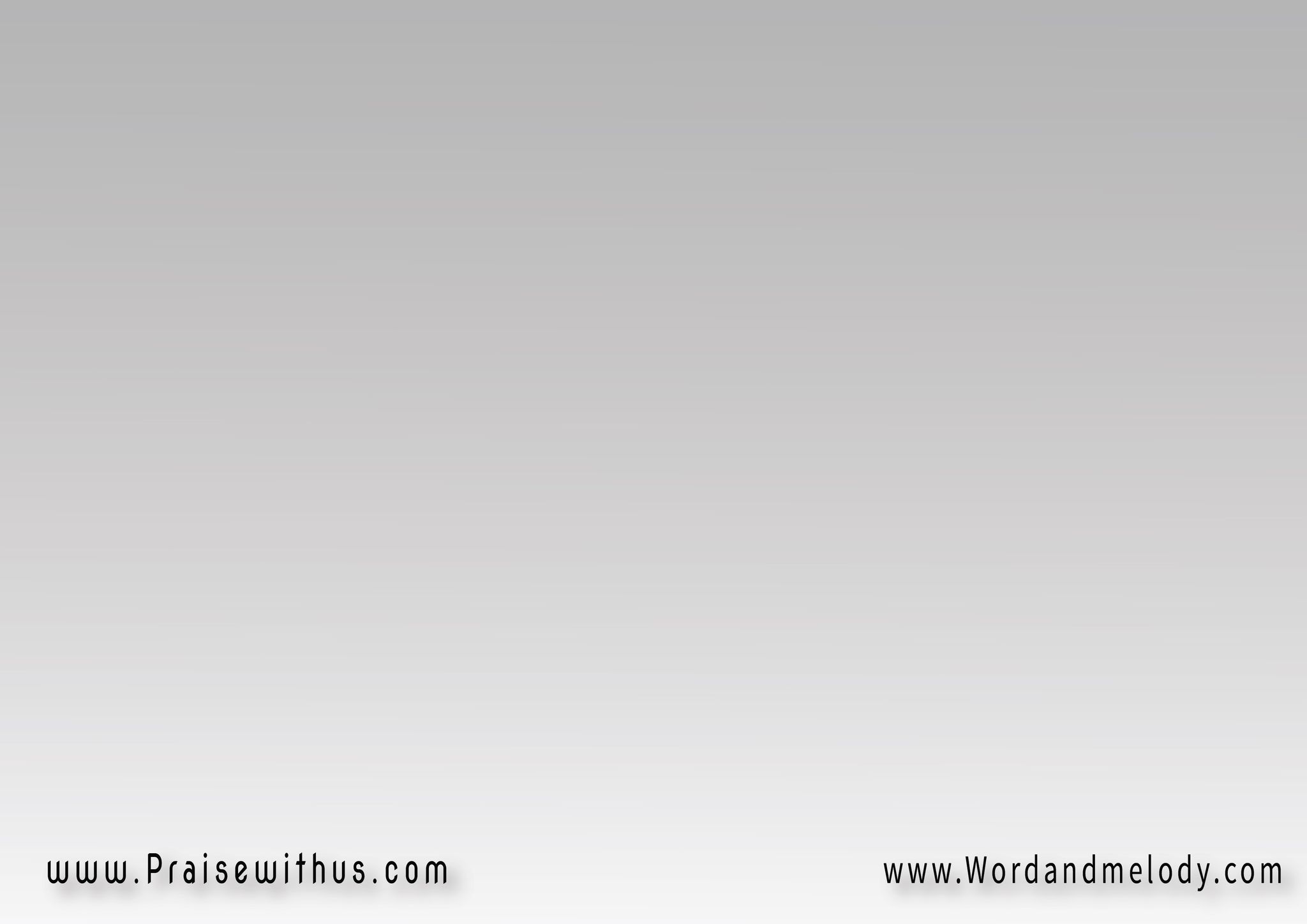 قرار:ولأنك أعظم آب 
حاسس بكل ما فيوبتتعامل بالحب 
مع أي جروح مخفيه
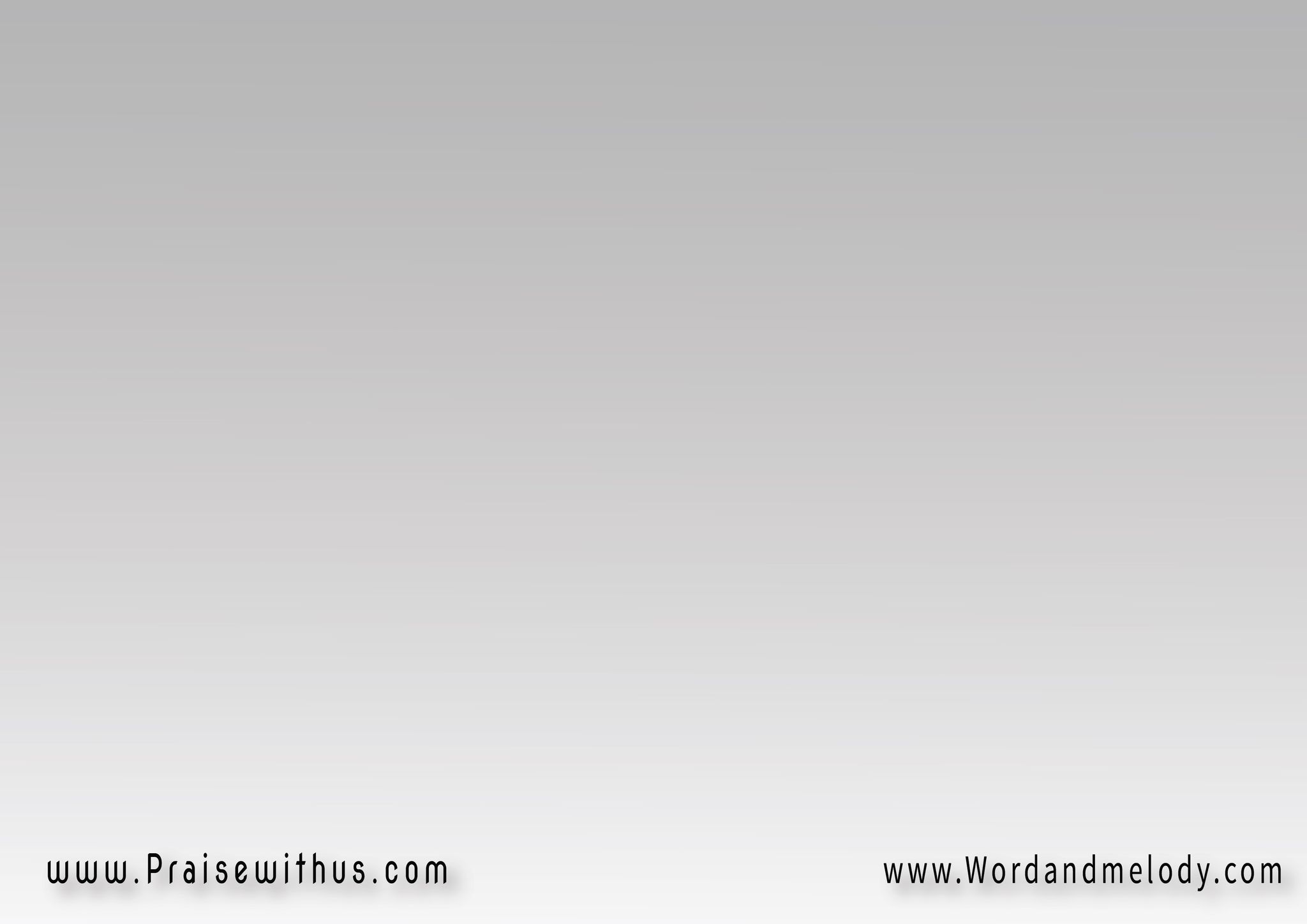 4- تعبت خلاص وراجع 
أنا للحضن الكبيرأشفيني من المواجع 
وأصنع فيا التغيير
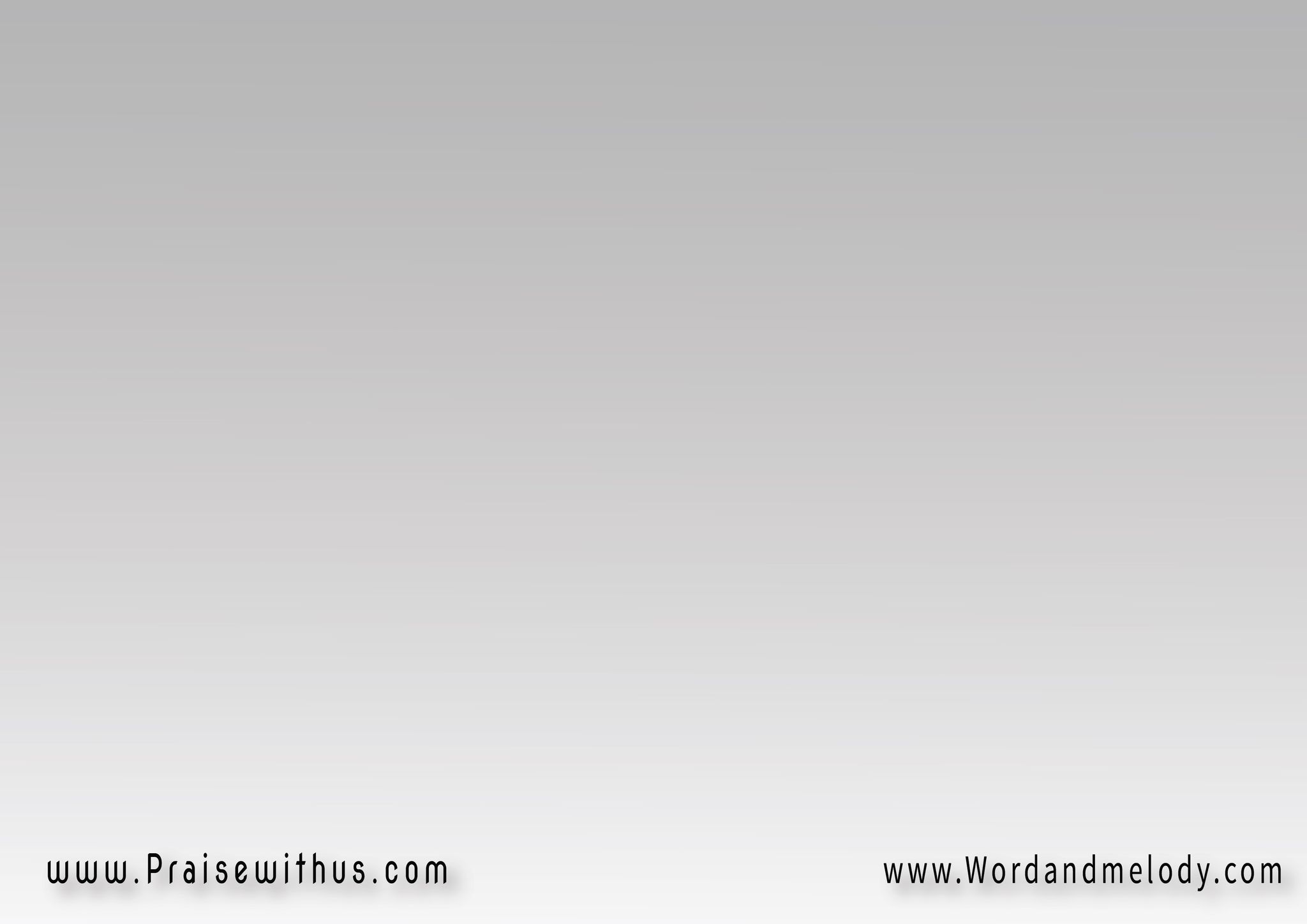 قرار:ولأنك أعظم آب 
حاسس بكل ما فيوبتتعامل بالحب 
مع أي جروح مخفيه
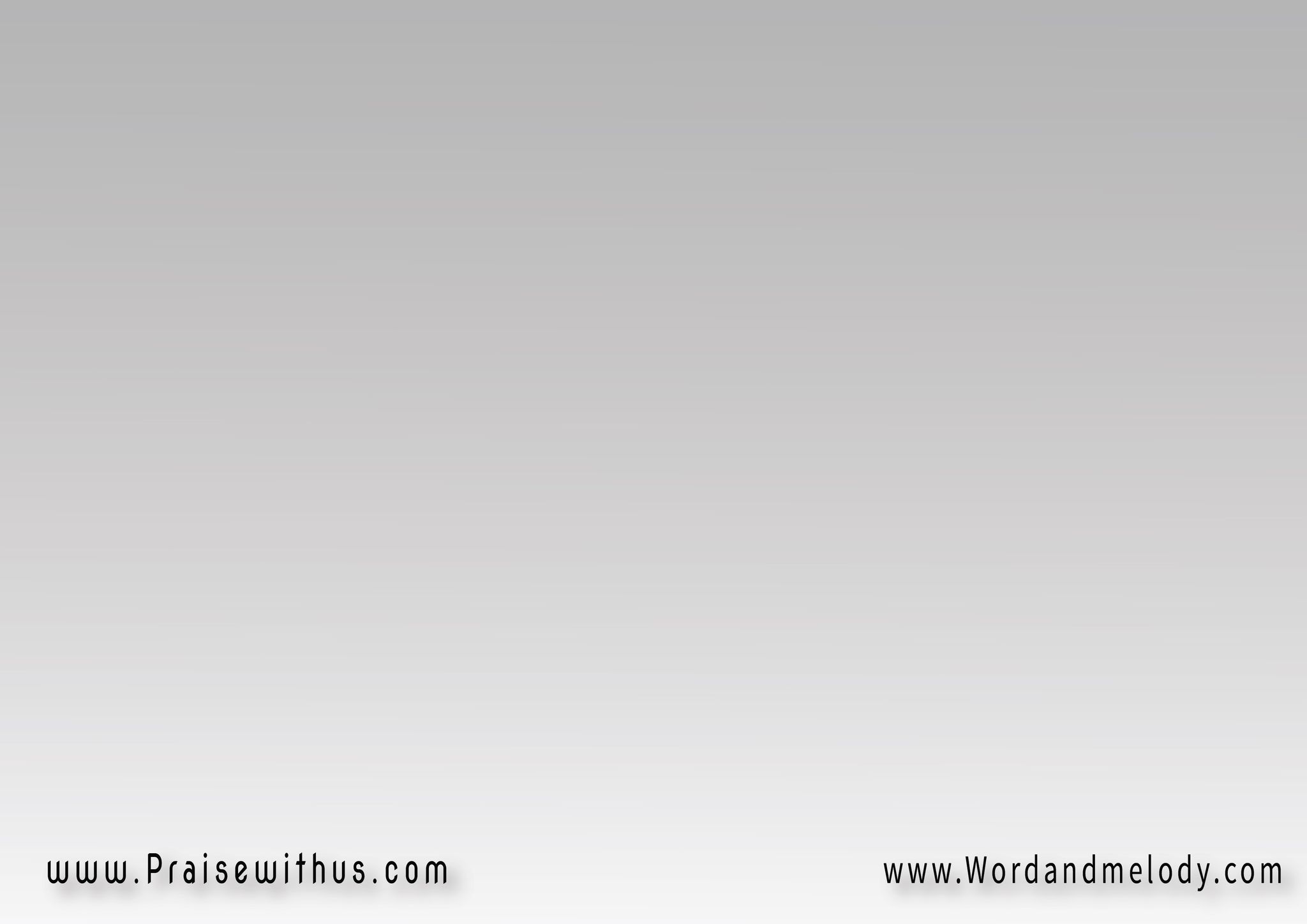 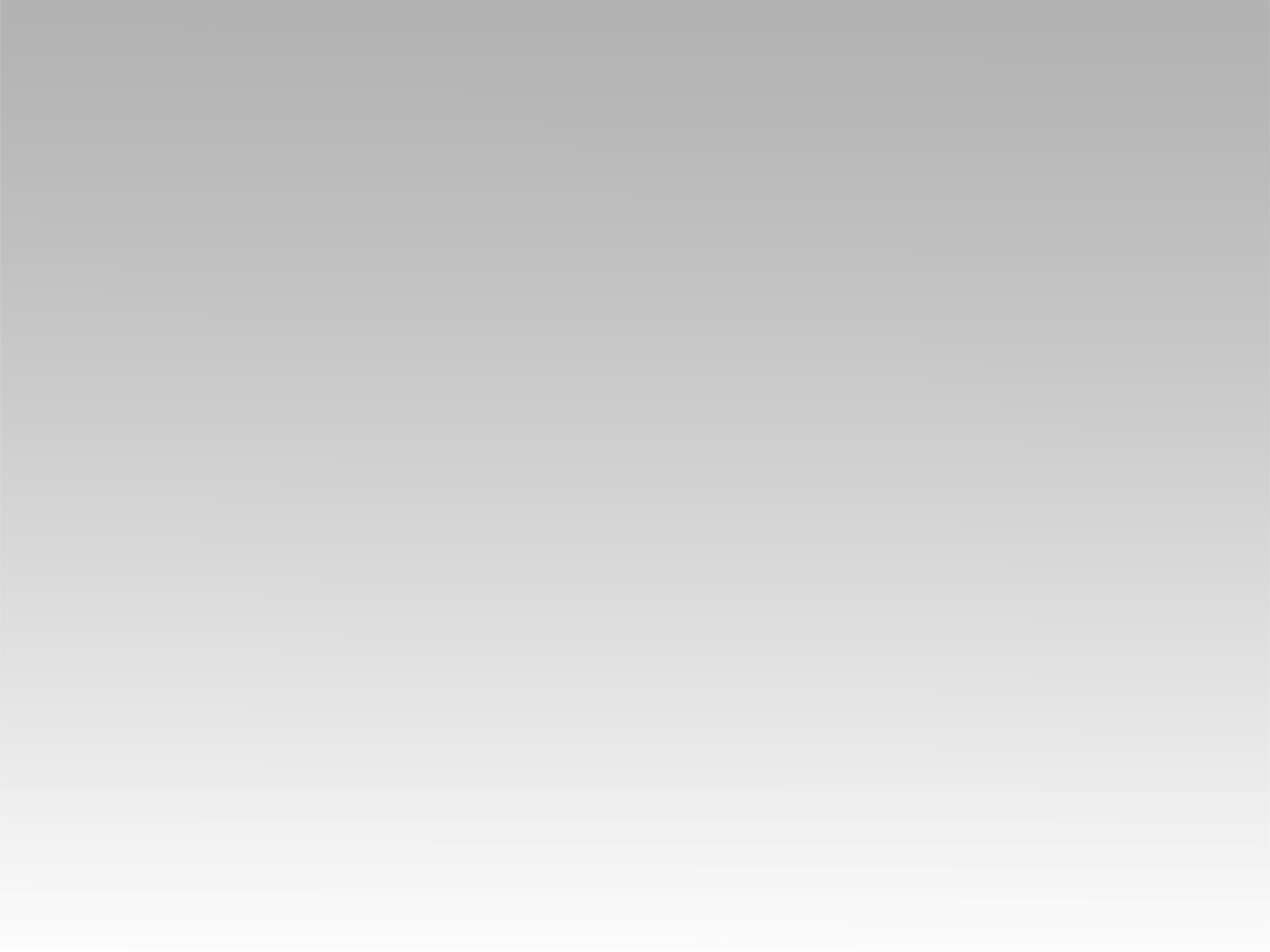 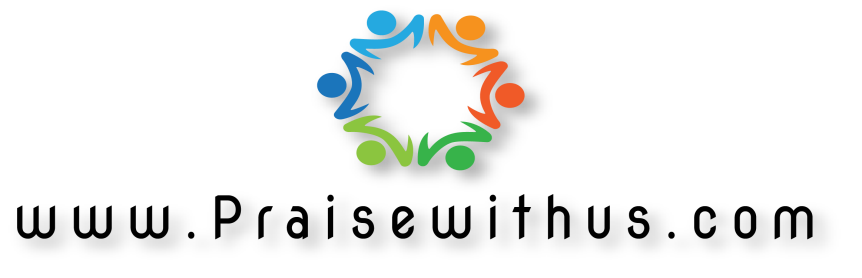